Le futur simple
[Speaker Notes: Dans ce module, nous abordons avec vous les temps futurs. En français, il faut distinguer le futur simple (j’irai), le futur antérieur (je serai allé) et dans le langage parlé, nous employons très souvent le futur proche (je vais aller). Nous allons commencer par le futur simple.]
Formation (règle générale)
j’	ai
 tu 	as
 il/elle 	a
 nous 	avons 
 vous 	avez
 ils, elles ont
infinitif
[Speaker Notes: Commençons par la formation du futur simple. Pour conjuguer le verbe au futur simple, nous prenons l’infinitif du verbe et nous y ajoutons les terminaisons du futur simple : -ai, -as, -a, -ons, -ez, -ont
Ces terminaisons ressemblent beaucoup aux formes du verbe « avoir » conjugué au présent de l’indicatif :
j’ai
tu as
il/elle a
nous avons 
vous avez
ils, elles ont]
Parler au futur simple (exemple)
parler
ai
nous  parlerons
je
tu       parleras
vous  parlerez
il/elle  parlera
ils/elles  parleront
infinitif
[Speaker Notes: Conjuguons ensemble le verbe « parler » au futur simple :
Nous prenons tout d’abord l’infinitif de ce verbe « parler »,
(l’infinitif est la forme de départ du verbe qu’on trouve dans les dictionnaires)
et ajoutons à cet infinitif les terminaisons de futur simple :
je parlerai
tu parleras
il/elle/on parlera
nous parlerons
vous parlerez
ils/elles parleront]
Formation (règle générale)
infinitif
parler
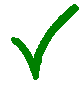 finir
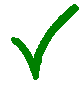 rendr
e
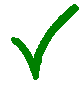 je rendrai,
tu rendras,
elle rendra, etc.
(verbes en -re sans e)
[Speaker Notes: Je voudrais souligner encore une fois que tout ce que nous avons fait, c’est que nous avons pris l’infinitif du verbe et nous y avons ajouté les terminaisons du futur simple. 
 
Cette formation est la même pour tous les verbes en « -er » et « -ir ». 
Nous pouvons appliquer cette même règle aux verbes qui se terminent en « -re » à l’infinitif, il faut seulement enlever le -e final, par exemple : 
rendre - nous enlevons le -e final et nous ajoutons les terminaisons du futur simple : je rendrai, tu rendras, elle rendra, etc.]
Remarques phonétiques
R = marqueur du futur
je finis 			(présent) 		je finirai
nous avons terminé 	(passé composé) 		nous terminerons
il préparait 		(imparfait) 		il préparera 
JE : -ai →  [e] fermé vs. -ais → [ε] ouvert
j’aimerai - j’aimerais
je parlerai - je parlerais
je servirai - je servirais
(futur simple)
[Speaker Notes: Je voudrais faire aussi quelques remarques phonétiques :
Étant donné que le futur simple se forme à l’aide de l’infinitif, la lettre qui accompagne toujours ce temps est le « R ». Le « R » est un marqueur du futur. 
 
Considérons les exemples suivants : 
Je finis (le verbe « finir » au présent) et je finirai (futur simple)
Nous avons terminé (passé composé) versus nous terminerons (futur simple)
Il préparait (imparfait) - il préparera (futur simple)
 
Notons que la terminaison -ai de la première personne du singulier du futur simple se prononce comme [e] fermé. [e]. Alors que la terminaison -ais du conditionnel présent de la même personne se prononce comme [ε] ouvert. [ε].
 
Prononcez après moi en faisant attention à cette distinction:
j’aimerai - j’aimerais 
je parlerai - je parlerais 
je servirai - je servirais]
Remarques phonétiques
verbes en -ier, -uer, -ouer, -éer 



-ier		étudier 	j’étudierai
-uer 	diminuer 	tu diminueras
-ouer 	louer		elle louera
-éer	créer		nous créerons
-ier-, -uer-, -ouer-, -éer-
[Speaker Notes: Un autre détail important de la prononciation que je voudrais mentionner, concerne les verbes en -ier, -uer, -ouer, -éer. Pour ces verbes, nous prononçons seulement les voyelles i, u, ou, é au futur simple, le « e » après ces voyelles n’est pas prononcé : étudier - j’étudierai, diminuer - tu diminueras, louer - elle louera, créer - nous créerons]
Orthographe
verbes en -er (présent)
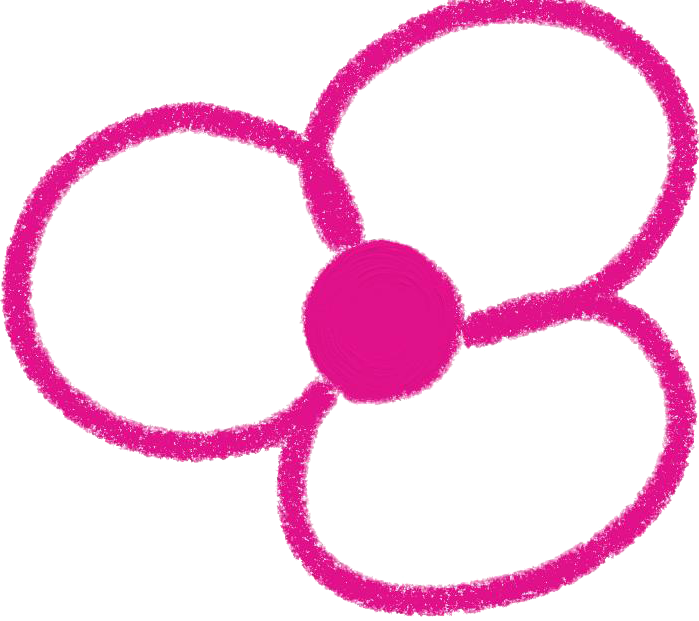 appeler, jeter
lever, mener, acheter, céder
tu appelles
vous appelez
ils appellent
e
je lève	
nous levons
ils lèvent
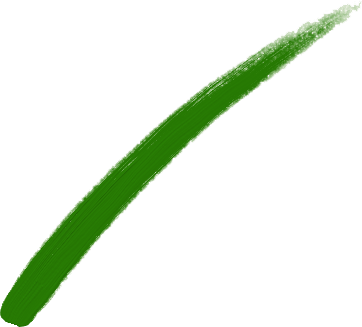 -yer
payer,nettoyer,essuyer
il essuie	nous essuyonselles essuient
présent
[Speaker Notes: Et finalement, je voudrais parler d’un phénomène phonétique qui affecte aussi l’orthographe de certains verbes en -er. 
Mais tout d’abord rappelons-nous les changements orthographiques qui ont lieu au présent de l’indicatif. 
Les verbes du type « lever, mener, acheter, céder, etc. » prennent un accent grave quand la terminaison du verbe n’est pas prononcée, par exemple : je lève	, nous levons, ils lèvent []
Pour les verbes « appeler, jeter », on redouble la consonne finale (l ou t) dans le même cas, c’est-à-dire quand la terminaison n’est pas prononcée :
tu appelles, vous appelez, ils appellent
Et finalement les verbes en -yer comme « payer, nettoyer et essuyer », lors de la conjugaison de ces verbes « y » devient « i », quand nous ne prononçons pas la terminaison : il essuie, nous essuyons, elles essuient]
verbes en -er (futur)
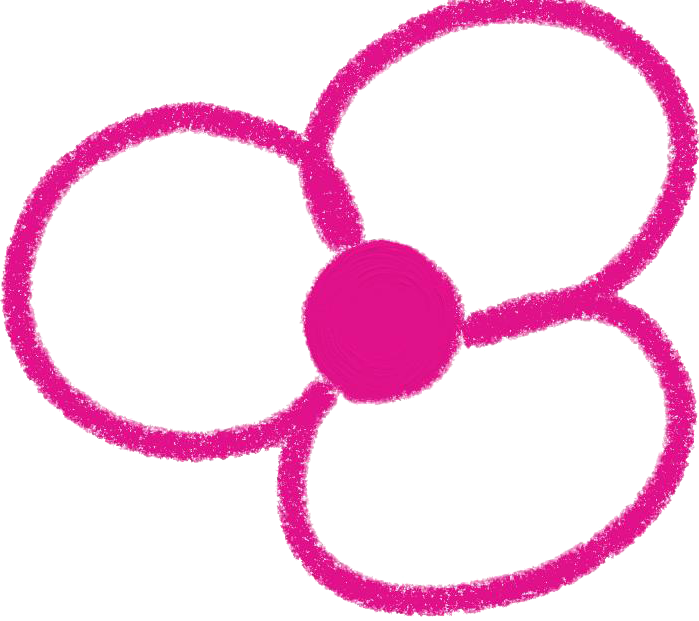 appeler, jeter
lever, mener, acheter, céder
tu appelleras
vous appellerez
ils appelleront
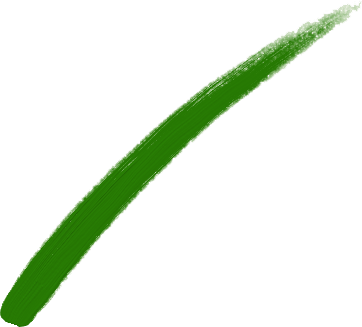 e
je lèverai
nous lèverons
ils lèveront
-yer
payer,nettoyer,essuyer
futur
il essuiera	nous essuieronselles essuieront
[Speaker Notes: Alors, au futur simple, nous allons effectuer les mêmes changements orthographiques dans toutes les personnes du singulier et du pluriel. Nous appliquons ces changements dans toutes les formes conjuguées, parce que nous ne prononçons pas le « e » dans la combinaison « -er » + terminaisons du futur simple. Par exemple, je lèverai, nous lèverons, ils lèveront - dans toutes les formes nous observons un e-accent grave, parce que nous ne prononçons pas le -e dans la combinaison -er + terminaison du futur simple. 
Encore un exemple, tu appelleras, vous appellerez, ils appelleront - dans toutes formes du futur simple, le verbe « appeler » a deux « l ». 
Et finalement, il essuiera, nous essuierons, elles essuieront - ici, encore une fois, au lieu de « y », nous écrivons partout « i » parce que le -e dans -er n’est pas prononcé au futur simple.]
Formes irrégulières
valoir - je vaudrai 
falloir - il faudra 
savoir - je saurai 
s'asseoir - je m'assiérai - je m'assoirai
pleuvoir - il pleuvrapouvoir - je pourrai 
courir - je courrai
mourir - je mourrai 
envoyer - j'enverrai 
voir - je verrai 
acquérir - j’acquerrai
avoir - j’aurai
être - je serai
aller - j’irai
faire - je ferai
cueillir - je cueillerai 
devoir - je devrai 
recevoir - je recevrai 
apercevoir - j'apercevrai 
tenir - je tiendrai 
venir - je viendrai 
vouloir - je voudrai
[Speaker Notes: Considérons maintenant les formes irrégulières du futur simple, c’est-à-dire, les verbes qui ont une forme spéciale dans le futur :
avoir - j’aurai
être - je serai
aller - j’irai
faire - je ferai
cueillir - je cueillerai 
devoir - je devrai 
recevoir - je recevrai 
apercevoir - j'apercevrai 
tenir - je tiendrai 
venir - je viendrai 
vouloir - je voudrai 
valoir - je vaudrai 
falloir - il faudra 
savoir - je saurai 
s'asseoir - je m'assiérai - je m'assoirai
pleuvoir - il pleuvra
pouvoir - je pourrai 
courir - je courrai
mourir - je mourrai 
envoyer - j'enverrai 
voir - je verrai 
acquérir - j’acquerrai 
 
Il faut mémoriser tous ces verbes pour les utiliser correctement au futur simple. 
Notez que les six derniers verbes reçoivent un double r au futur,]
Chantons ensemble
Ce brave verra
Vous enverra
Tout ce qu’il verra
Et acquerra
Et il courra
Où il pourra
Et il mourra
Criant : ‘Hourra !’
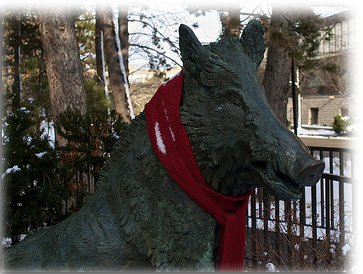 © Jim Wallace, Flickr.com
[Speaker Notes: Pour mieux mémoriser ces 6 verbes, je vous propose de chanter une chanson avec moi : 
 
C’est une chanson à propos de ce brave verrat. 
Pour cette chanson, nous allons adopter la mélodie de « Carmen » de Georges Bizet. 
CE BRAVE VERRAT
VOUS ENVERRA
TOUT CE QU’IL VERRA
ET ACQUERRA
ET IL COURRA
OÙ IL POURRA
ET IL MOURRA
CRIANT : ‘HOURRA !’
Allez tous ensemble : 
CE BRAVE VERRAT
VOUS ENVERRA
TOUT CE QU’IL VERRA
ET ACQUERRA
ET IL COURRA
OÙ IL POURRA
ET IL MOURRA
CRIANT : ‘HOURRA !’
[applaudissement]
Bravo mes chers amis! Vous avez très bien chanté! 
Et si vous ne savez pas s’il faut écrire un seul « r » ou deux « r », chantez cette chanson.]